Diagnostic stewardship for antimicrobial stewardship (AMS) journey : Experiences from  Nyeri County referral Hospital (NCRH)
Authors: Patrick Kamau1, Winfred Githinji1, Sarah Kibira1, Francis Ragwa2, Josiah Njeru3, David  Mutonga3Authors Affiliation1Nyeri County referral hospital2County Department of Health, Nyeri3Infectious Diseases Detection & Surveillance (IDDS) project of USAID.
9th Infection Prevention Network (IPNET) CONFERENCE
22nd  to 25th March 2022
Background
[Speaker Notes: NCRH Laboratory  is ISO 15189:2012 Accredited by KENAS- 2018.
Mission: To provide accurate, reliable and timely Laboratory Services.

Vision: To be the leader nationally in the  Provision of high quality Laboratory Services .]
Methods
[Speaker Notes: LAARC Tool- Laboratory assessment of antibiotic  resistance testing capacity.]
Results-Baseline assessment
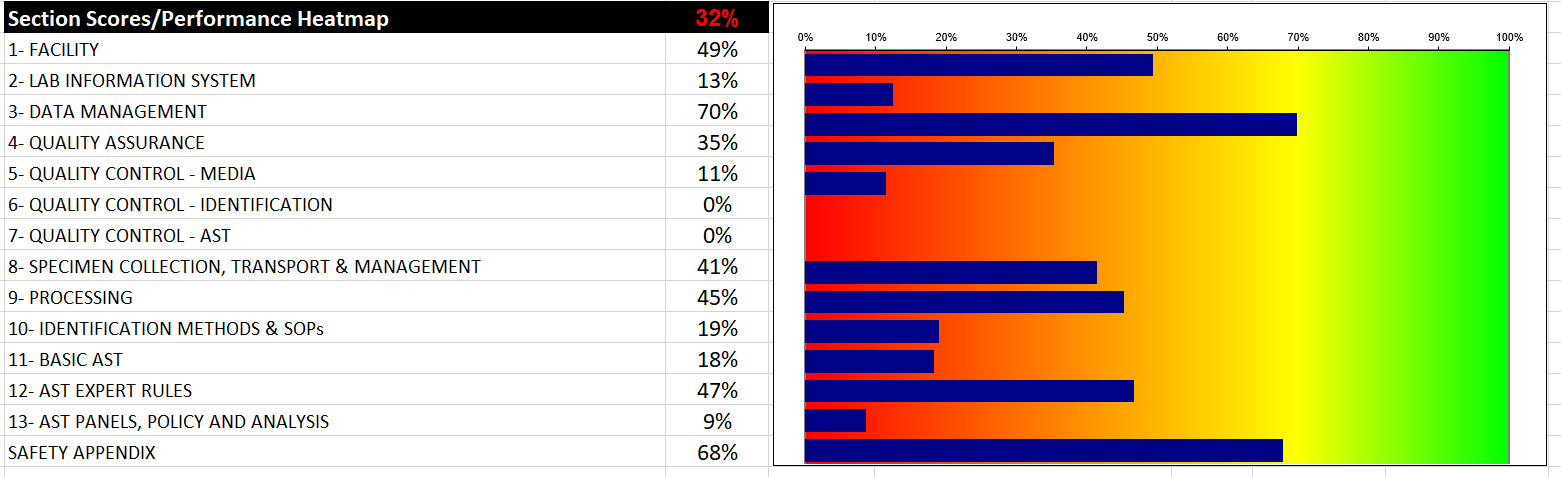 [Speaker Notes: The plot is an output from the LAARC tool. Do notes to guide you on the items to focus on
Baseline score- 32 % due to :
In consistence supply of consumables.
Lack of essential equipment.
Technical capacity gap in AMR activities for staff working in the bacteriology section.]
Results
Increased utilization of microbiology services by the clinical team
Culture workload rose from an average of 8 to 55 culture tests per month. 
A total of 596 tests were performed in 2021, with slowed uptake during covid-19 pandemic outbreak peaks.
Results-Prevalent pathogens
[Speaker Notes: Positivity = 148/621= 23.8%]
Results
Data generated has also highlighted antibiotic resistance trends of prevalent bacterial pathogens, a key step to be able to generate local antibiograms.
 The lab is also able to report to the national AMR surveillance database through information systems linkage.
7
Results
Leadership Engagement
Engaging leadership at both hospital and county levels resulted in commitment of resources towards supplies and equipment which were initially a challenge.
No major service interruptions have been reported
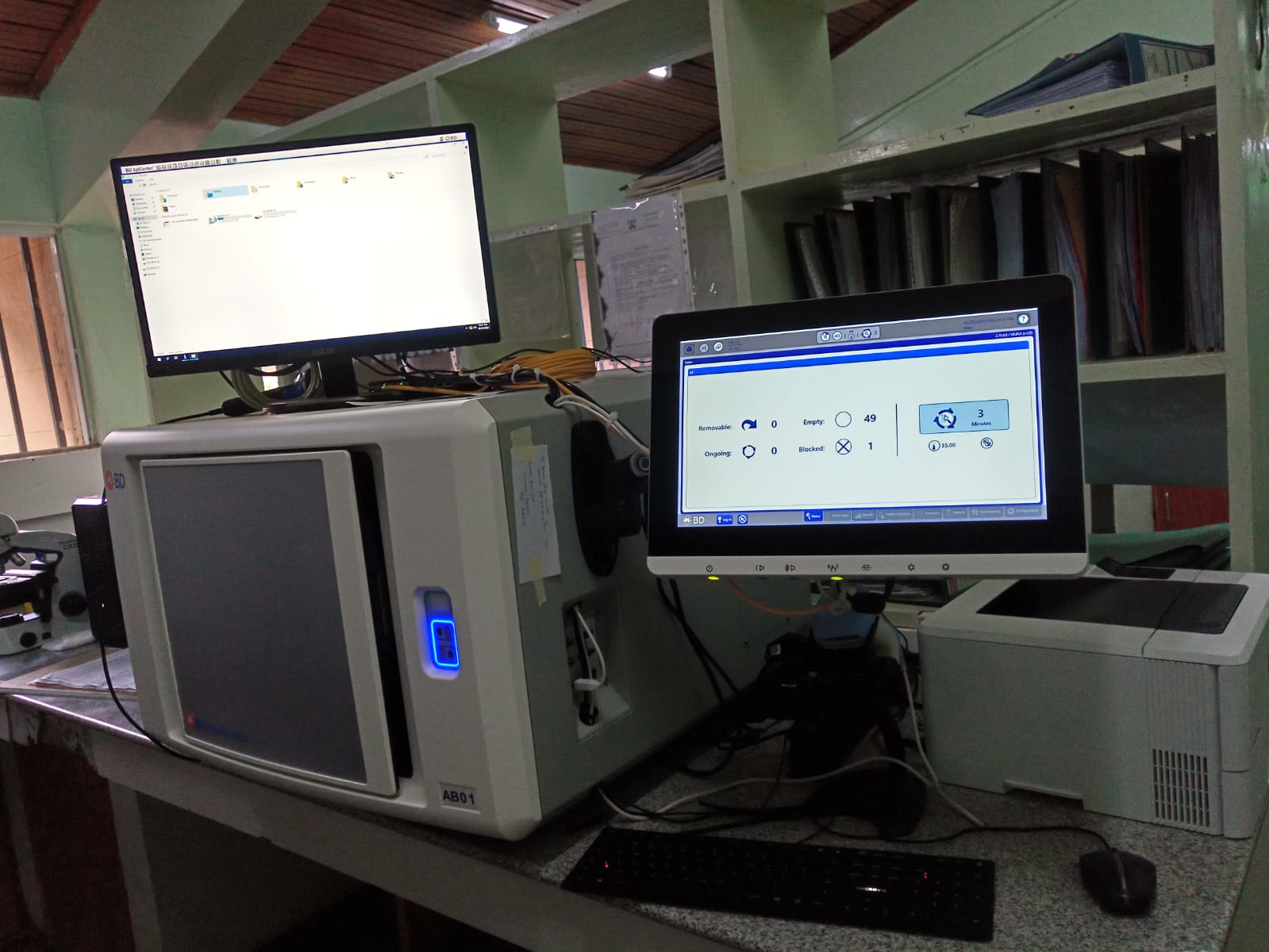 BD M50 ID/AST equipment recently acquired(IDDS)
23-Mar-22
[Speaker Notes: For blood cultures]
Results
Bactec Equipment- Blood culture
23-Mar-22
USAID Infectious Disease Detection and Surveillance (IDDS)
9
[Speaker Notes: For blood cultures]
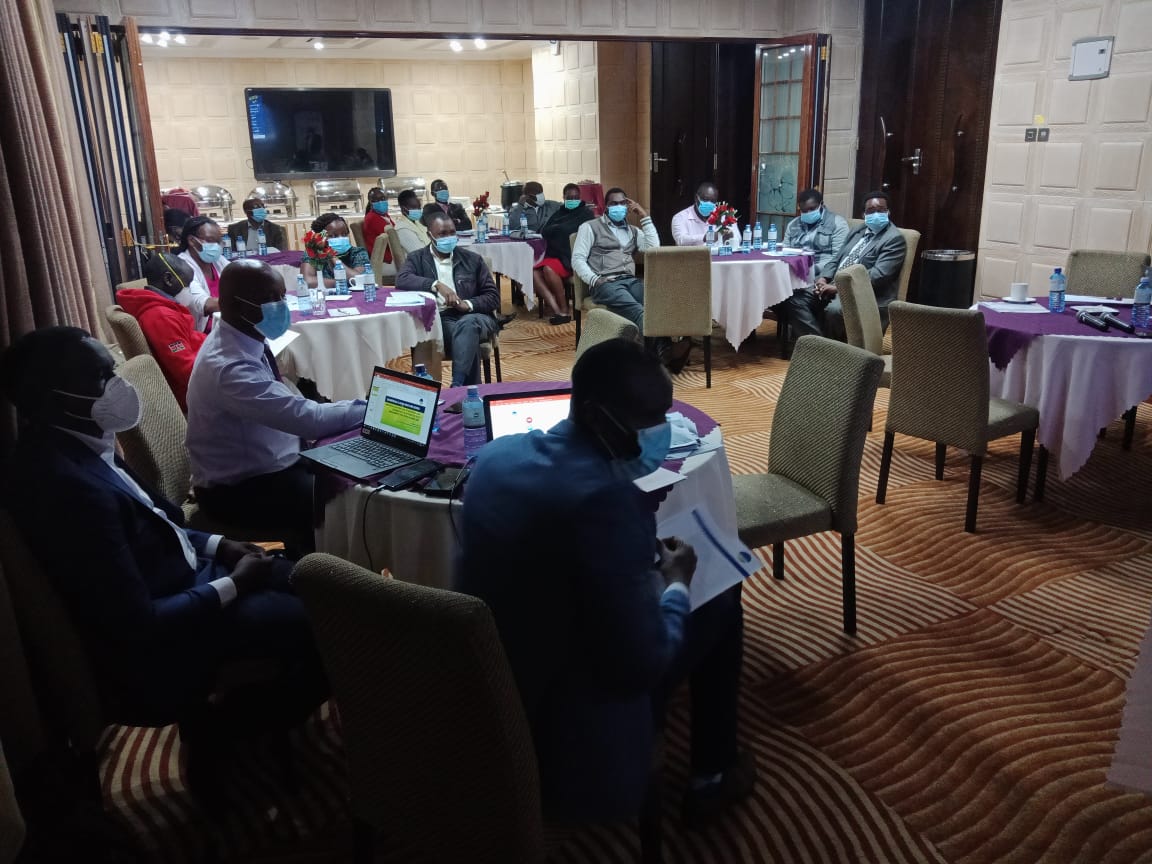 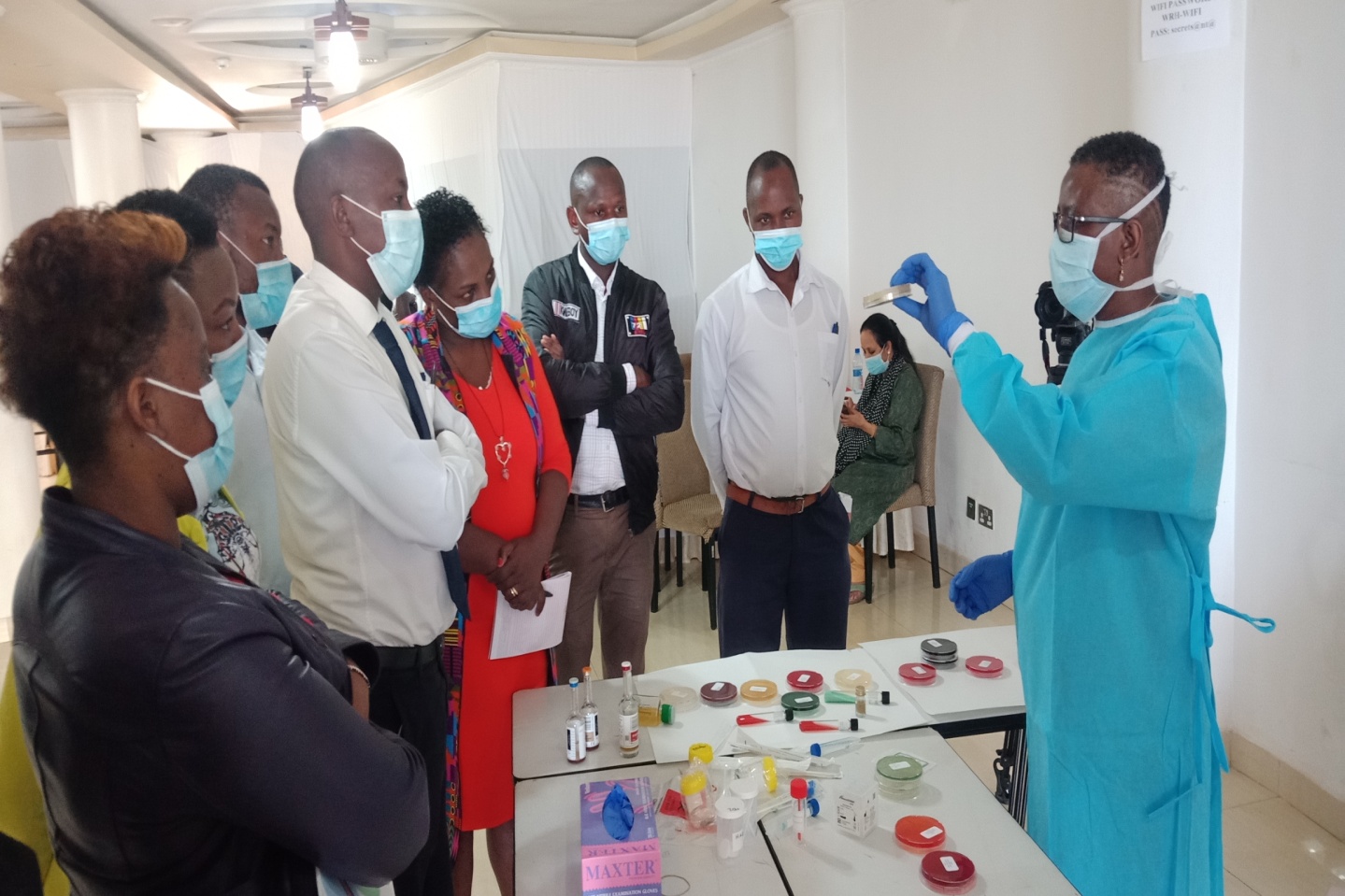 Photo taken during a training session conducted by Aga Khan, MSD and IDDS
Photo taken during a clinicians sensitization meeting by IDDS in 2021 held at White Rhino Hotel
Conclusion
Acknowledgement
Nyeri County- Health Department.
NCRH upper management.
IDDS.
National Microbiology Reference Laboratory.
NCRH Laboratory Staffs.
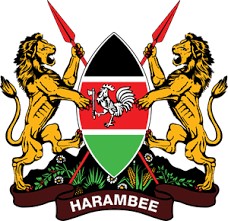 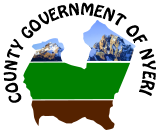 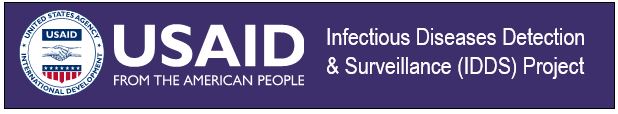 Thank you